Figure 1 Regional study area. Points A and B indicate arc–arc joints of segments between the Ryukyu and Nankai ...
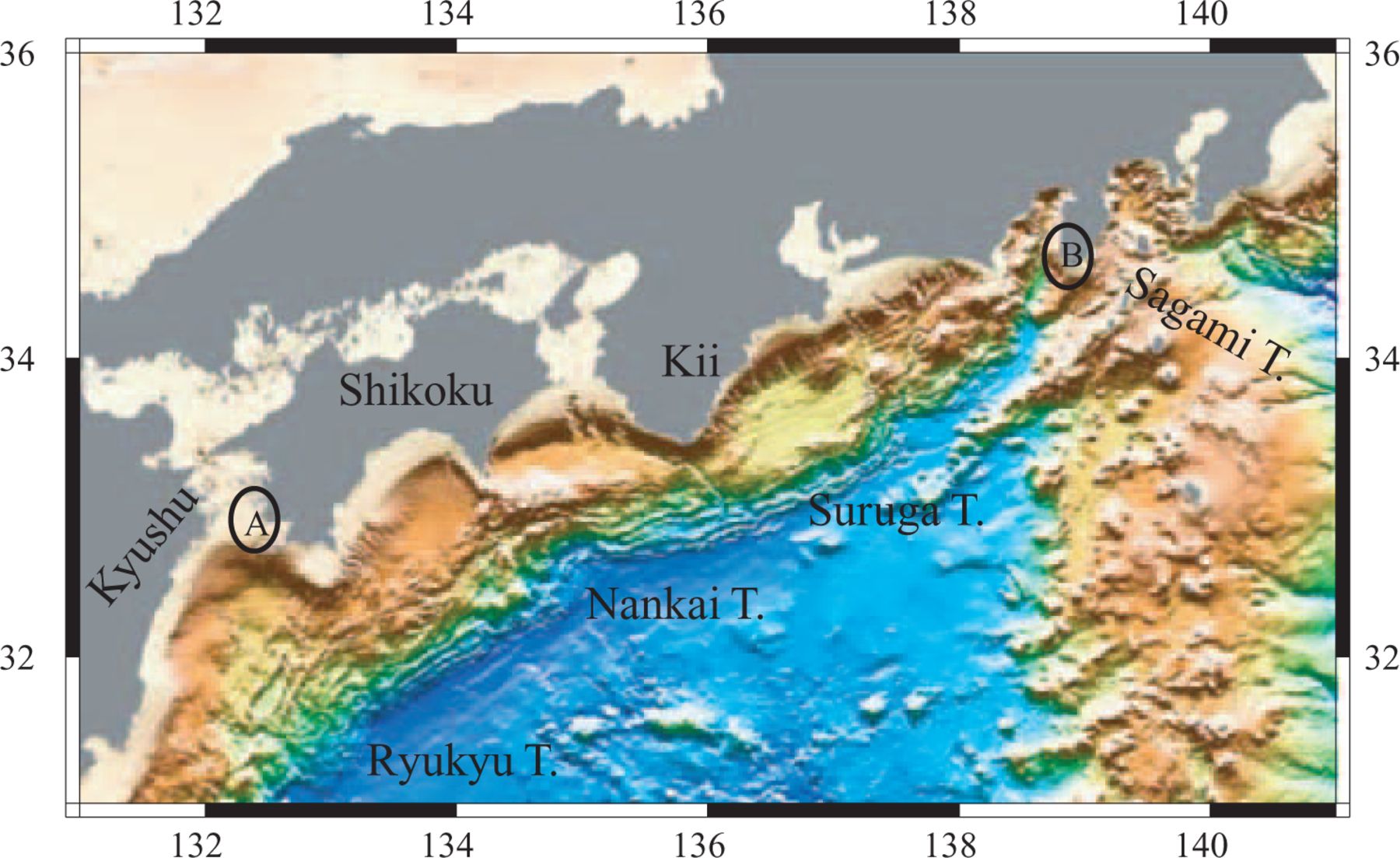 Geophys J Int, Volume 163, Issue 1, October 2005, Pages 252–264, https://doi.org/10.1111/j.1365-246X.2005.02743.x
The content of this slide may be subject to copyright: please see the slide notes for details.
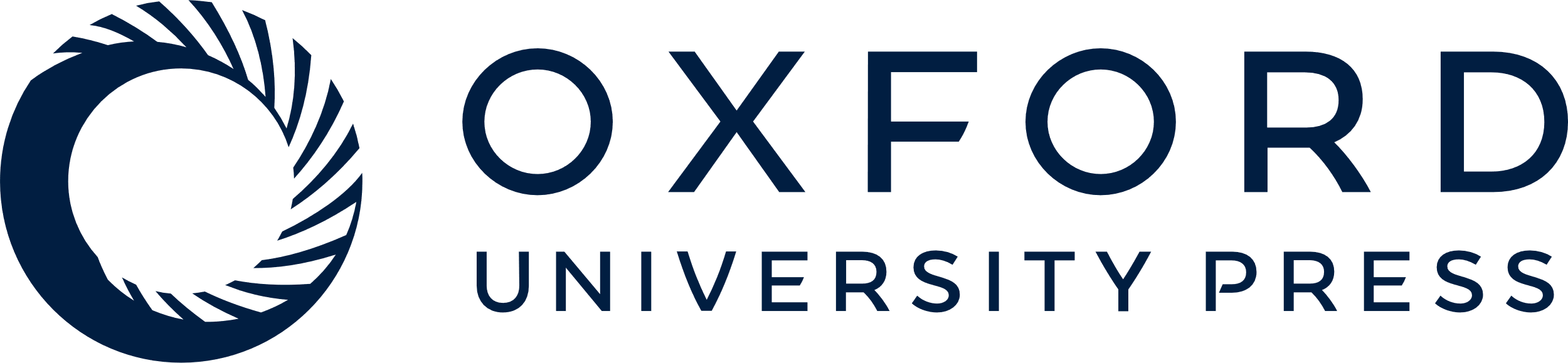 [Speaker Notes: Figure 1 Regional study area. Points A and B indicate arc–arc joints of segments between the Ryukyu and Nankai Troughs, and the Suruga and Sagami Troughs, respectively.


Unless provided in the caption above, the following copyright applies to the content of this slide: © 2005 RAS]
Figure 2 Shikoku Islands and Kii peninsula. Events recorded from OBS during 2000 June to August (off Muroto) and 2001 ...
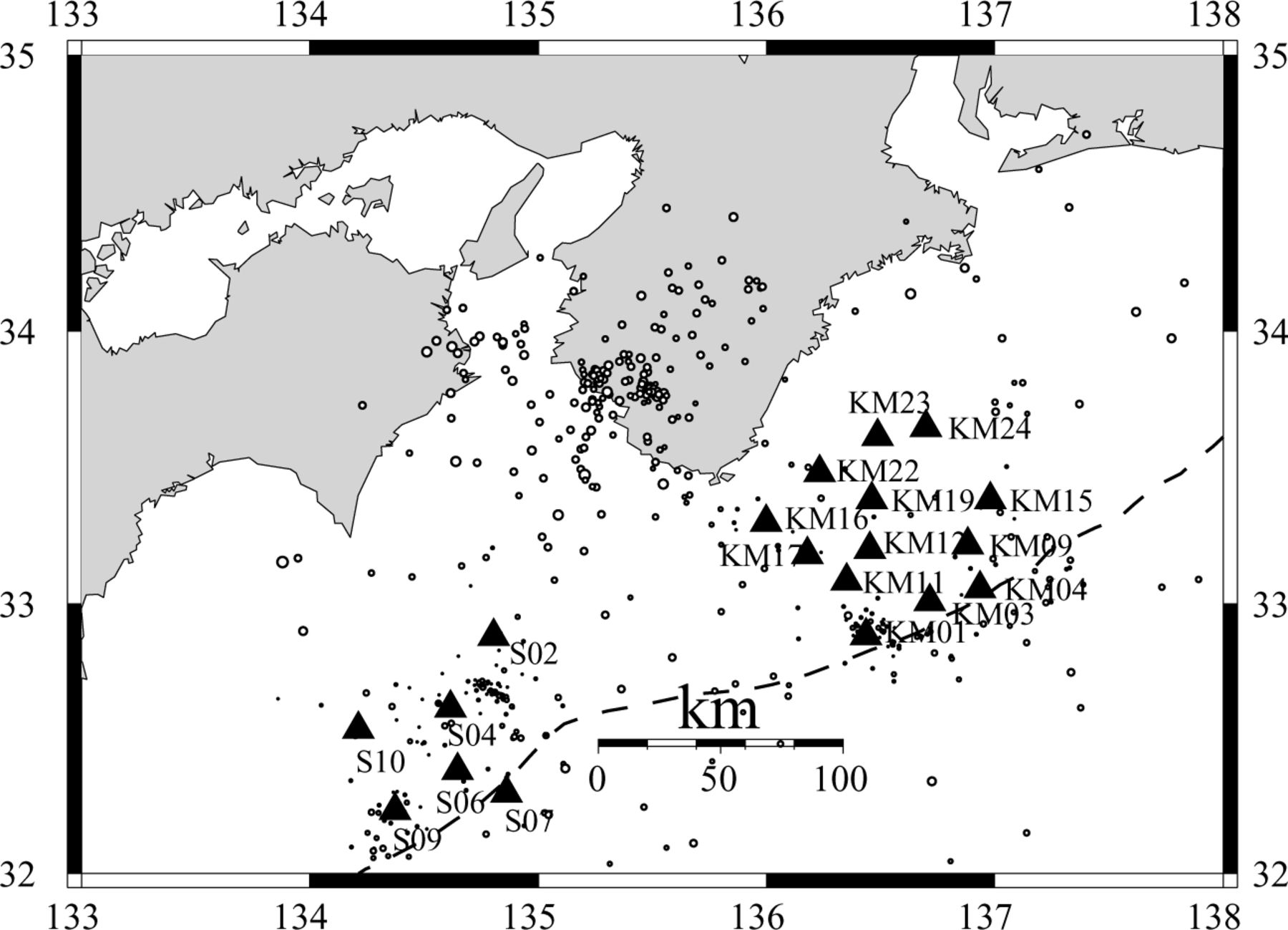 Geophys J Int, Volume 163, Issue 1, October 2005, Pages 252–264, https://doi.org/10.1111/j.1365-246X.2005.02743.x
The content of this slide may be subject to copyright: please see the slide notes for details.
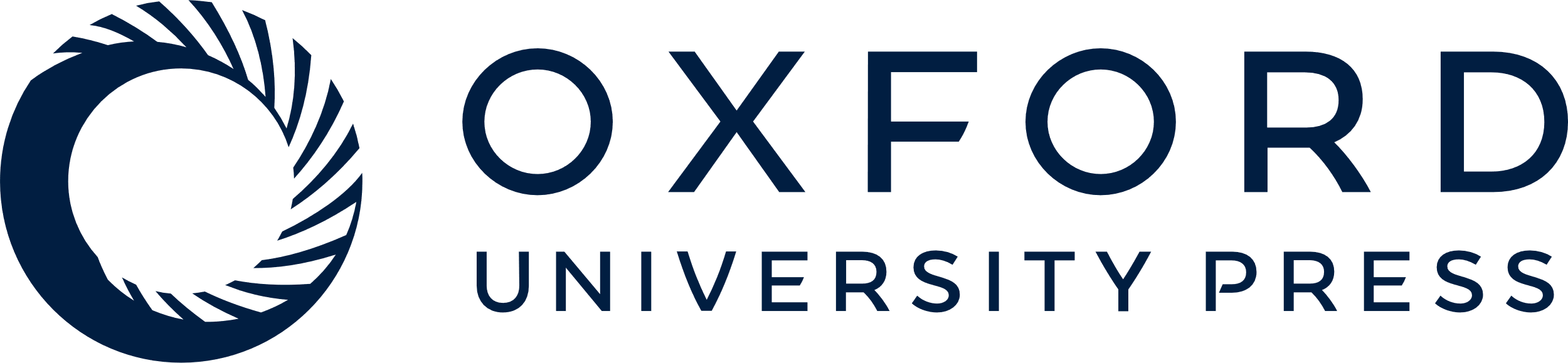 [Speaker Notes: Figure 2 Shikoku Islands and Kii peninsula. Events recorded from OBS during 2000 June to August (off Muroto) and 2001 November to 2002 January (off Kii). Triangles: positions of OBS stations.


Unless provided in the caption above, the following copyright applies to the content of this slide: © 2005 RAS]
Table 1 Determination of OBS orientation based on event backazimuth and P-onset polarization.
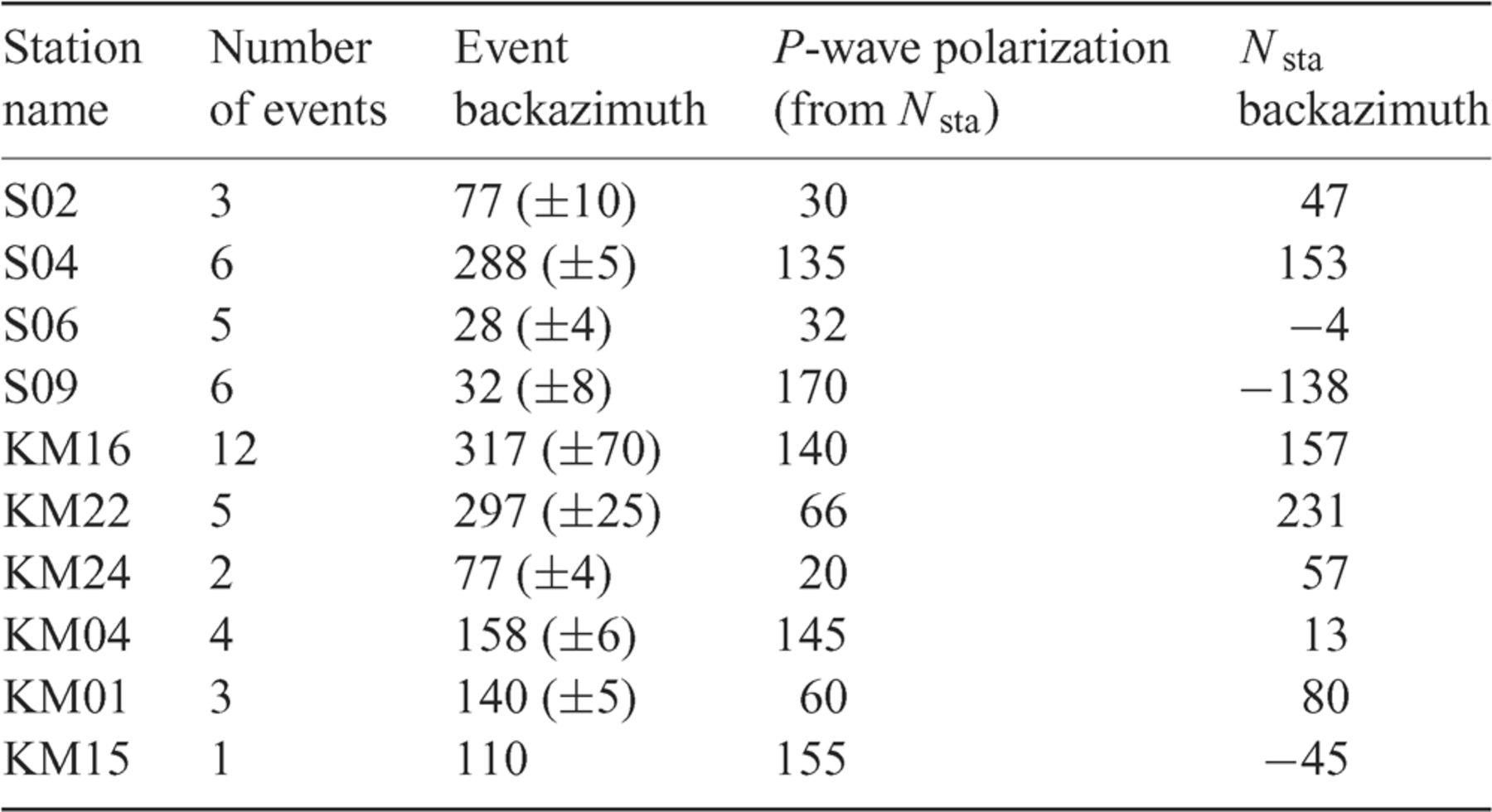 Geophys J Int, Volume 163, Issue 1, October 2005, Pages 252–264, https://doi.org/10.1111/j.1365-246X.2005.02743.x
The content of this slide may be subject to copyright: please see the slide notes for details.
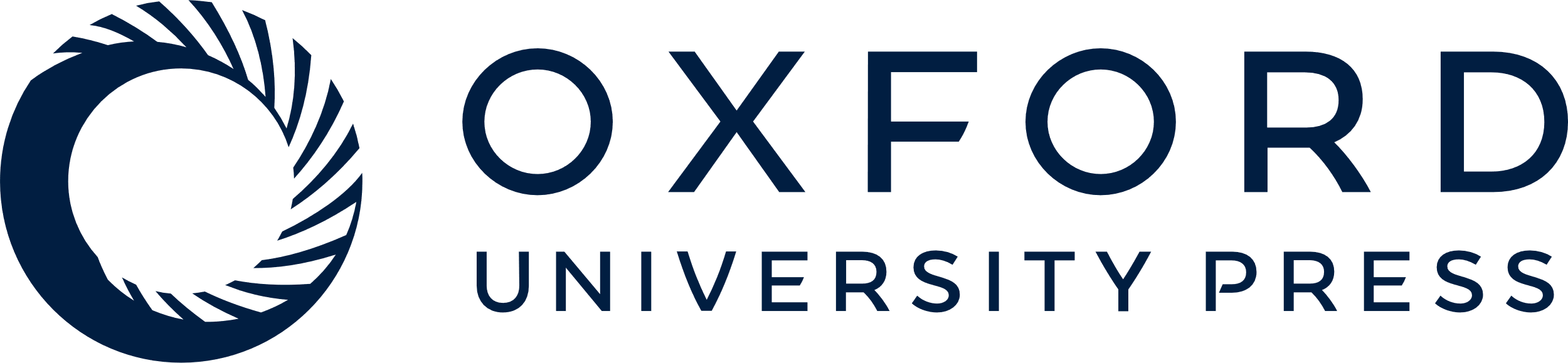 [Speaker Notes: Table 1 Determination of OBS orientation based on event backazimuth and P-onset polarization.


Unless provided in the caption above, the following copyright applies to the content of this slide: © 2005 RAS]
Figure 3 (a) and (b): two examples of seismograms where the P motion on the horizontal plane was used in order to ...
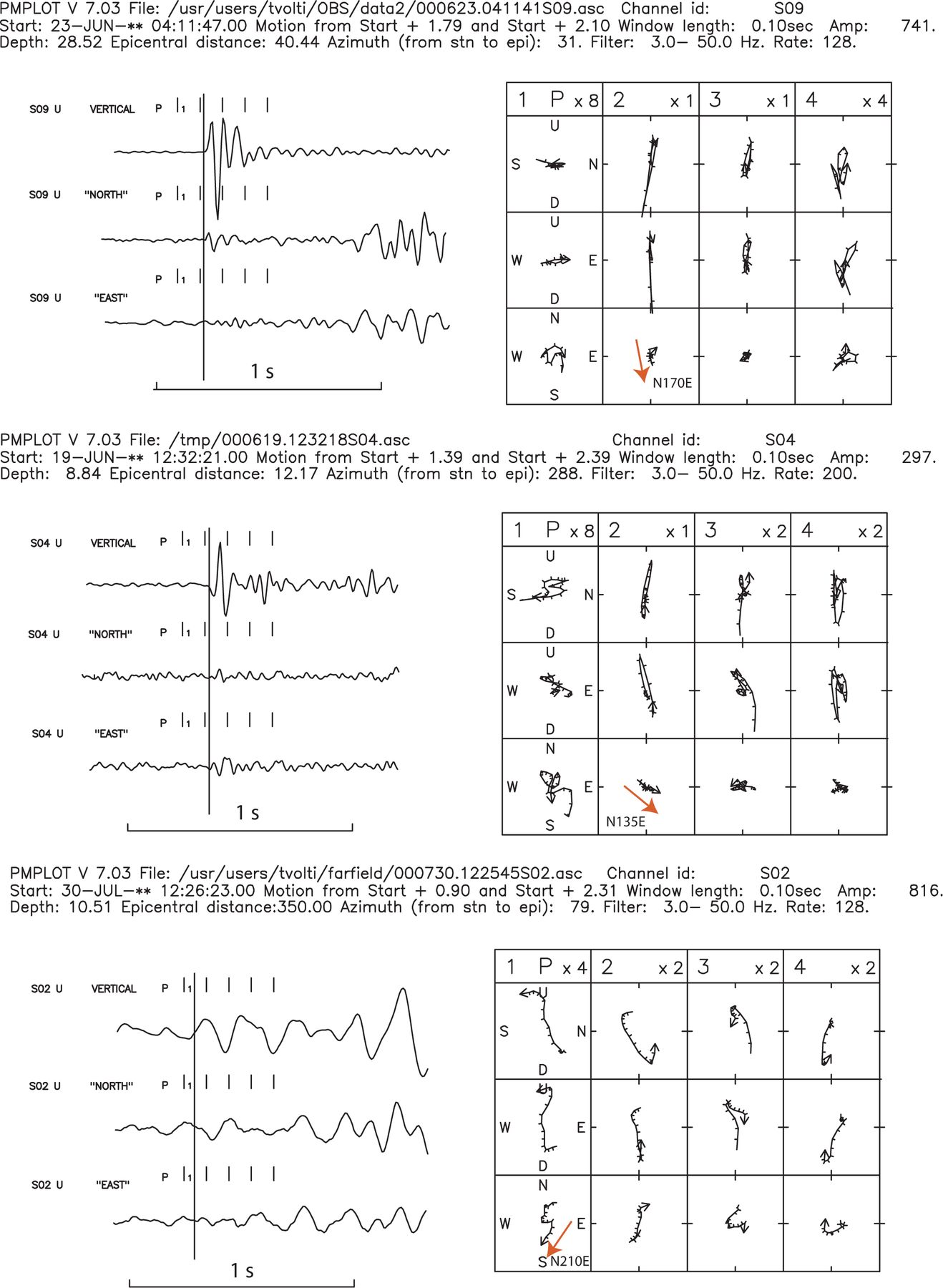 Geophys J Int, Volume 163, Issue 1, October 2005, Pages 252–264, https://doi.org/10.1111/j.1365-246X.2005.02743.x
The content of this slide may be subject to copyright: please see the slide notes for details.
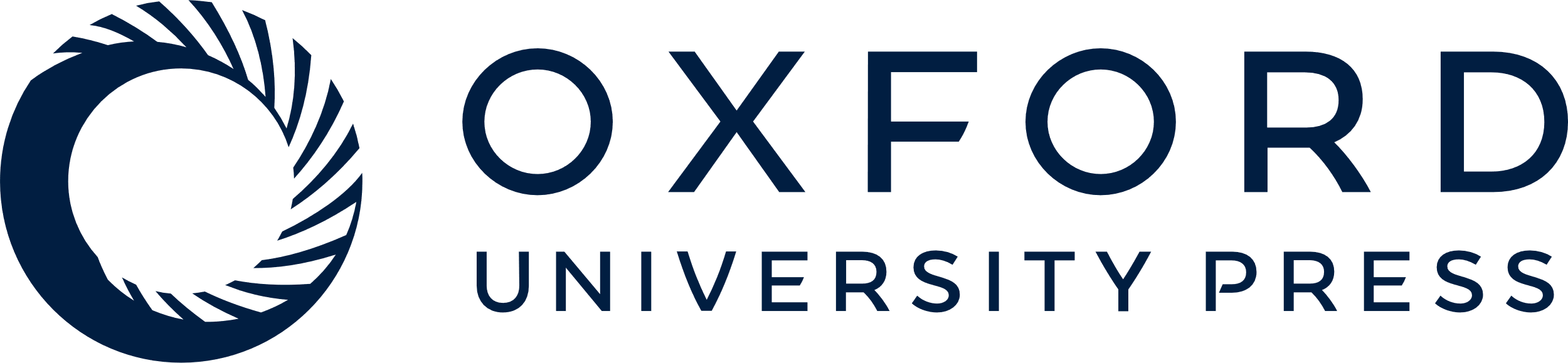 [Speaker Notes: Figure 3 (a) and (b): two examples of seismograms where the P motion on the horizontal plane was used in order to determine the true N and E orientations of the OBS stations.


Unless provided in the caption above, the following copyright applies to the content of this slide: © 2005 RAS]
Figure 3 (a) and (b): two examples of seismograms where the P motion on the horizontal plane was used in order to ...
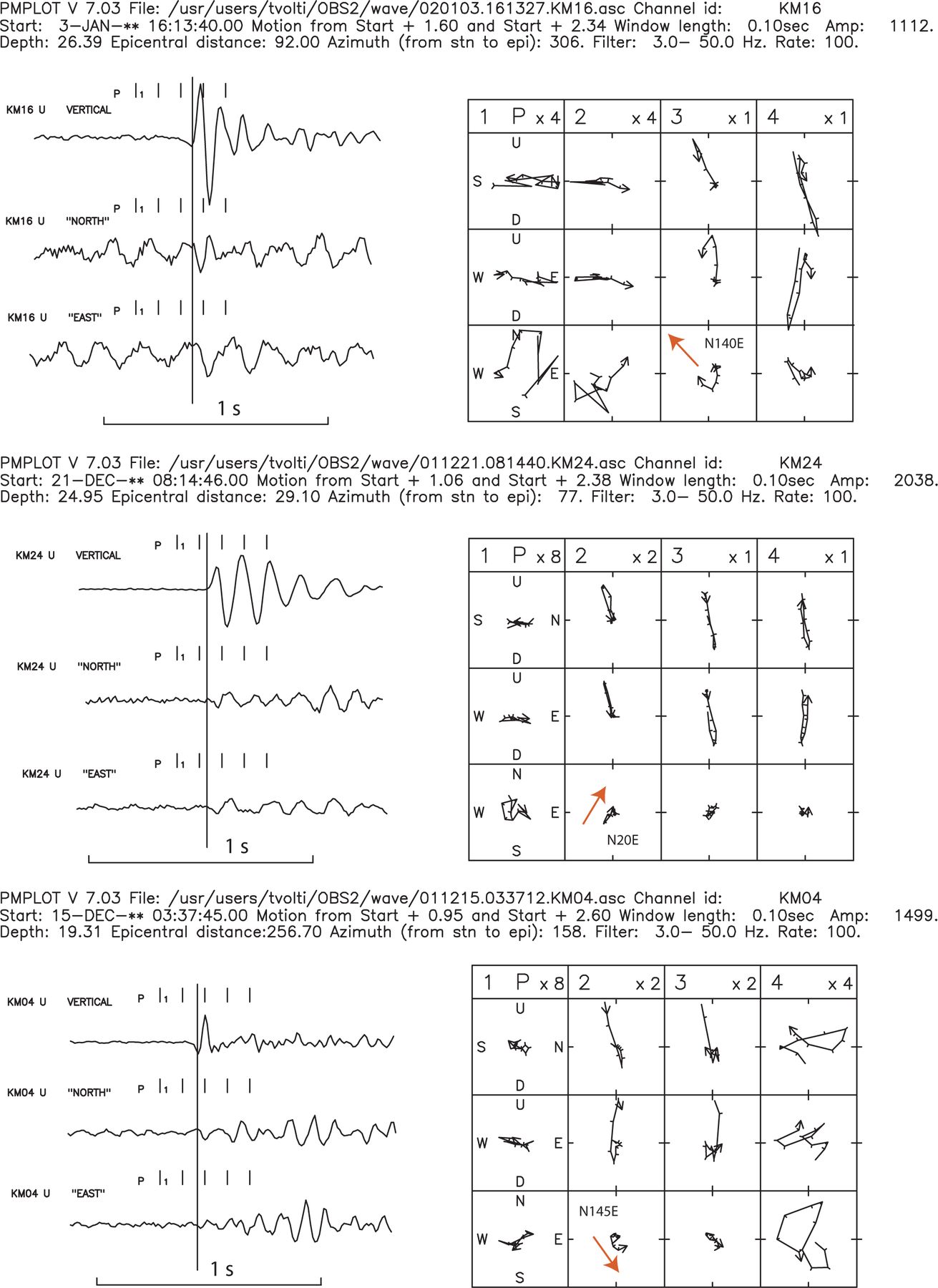 Geophys J Int, Volume 163, Issue 1, October 2005, Pages 252–264, https://doi.org/10.1111/j.1365-246X.2005.02743.x
The content of this slide may be subject to copyright: please see the slide notes for details.
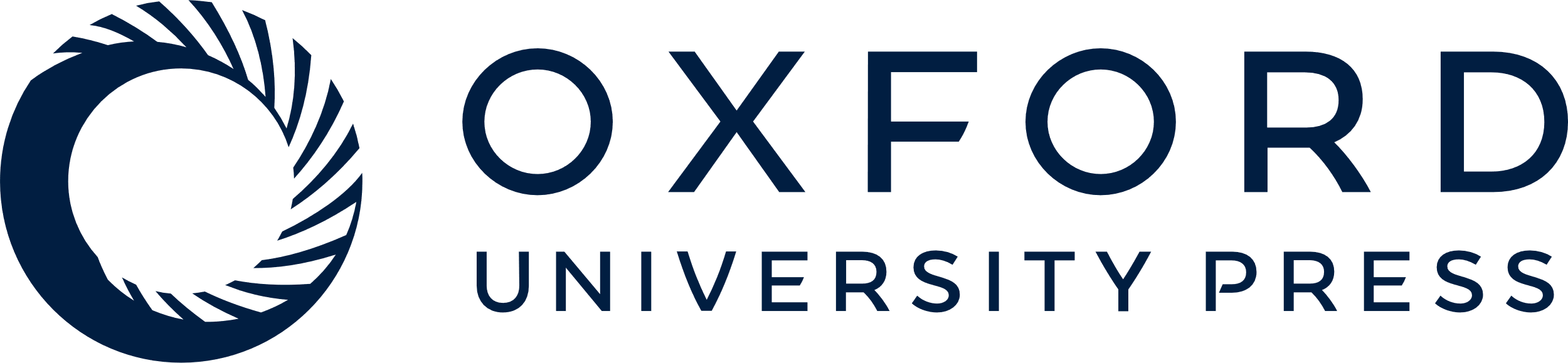 [Speaker Notes: Figure 3 (a) and (b): two examples of seismograms where the P motion on the horizontal plane was used in order to determine the true N and E orientations of the OBS stations.


Unless provided in the caption above, the following copyright applies to the content of this slide: © 2005 RAS]
Figure 4 Flowchart showing the measurement procedure of SWS parameters (fast polarizations, time delays).
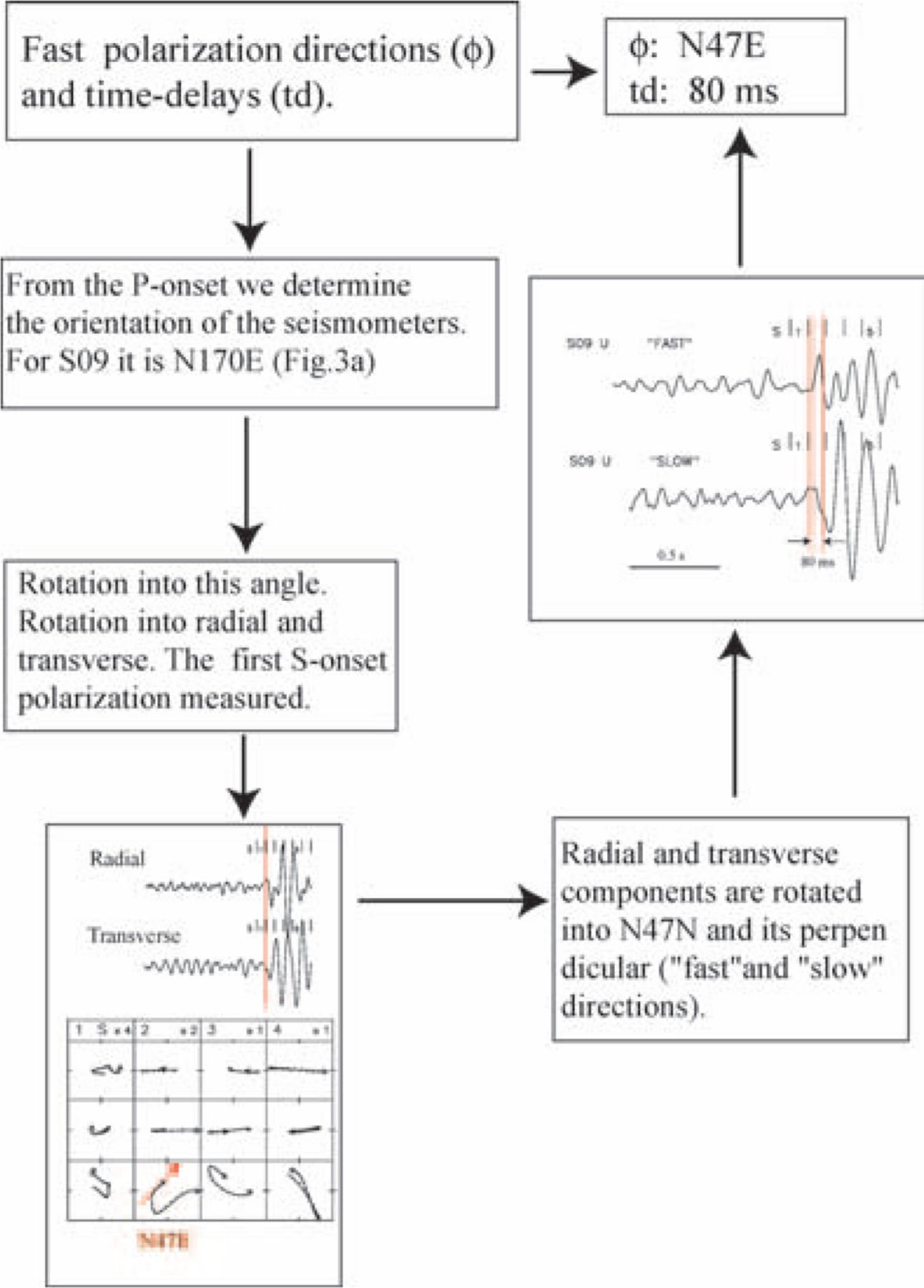 Geophys J Int, Volume 163, Issue 1, October 2005, Pages 252–264, https://doi.org/10.1111/j.1365-246X.2005.02743.x
The content of this slide may be subject to copyright: please see the slide notes for details.
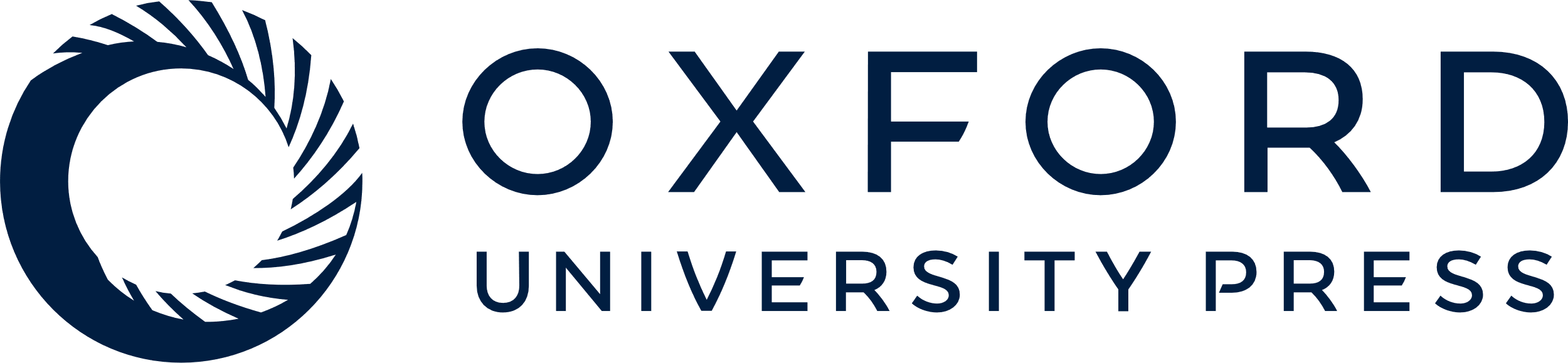 [Speaker Notes: Figure 4 Flowchart showing the measurement procedure of SWS parameters (fast polarizations, time delays).


Unless provided in the caption above, the following copyright applies to the content of this slide: © 2005 RAS]
Figure 5 Fast shear-wave polarizations at stations S09 and KTG (blue), S06 and S02 (light and dark green, ...
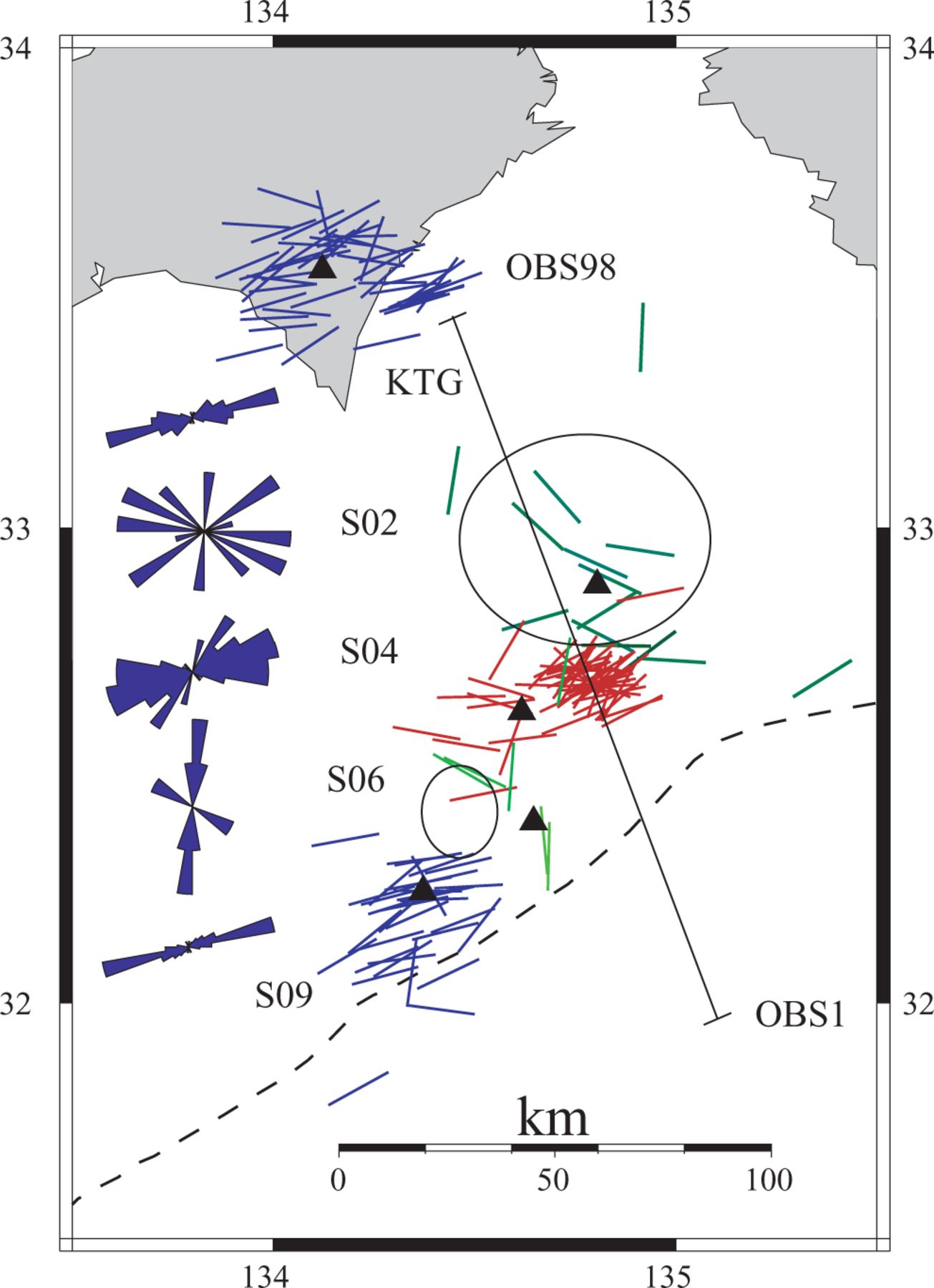 Geophys J Int, Volume 163, Issue 1, October 2005, Pages 252–264, https://doi.org/10.1111/j.1365-246X.2005.02743.x
The content of this slide may be subject to copyright: please see the slide notes for details.
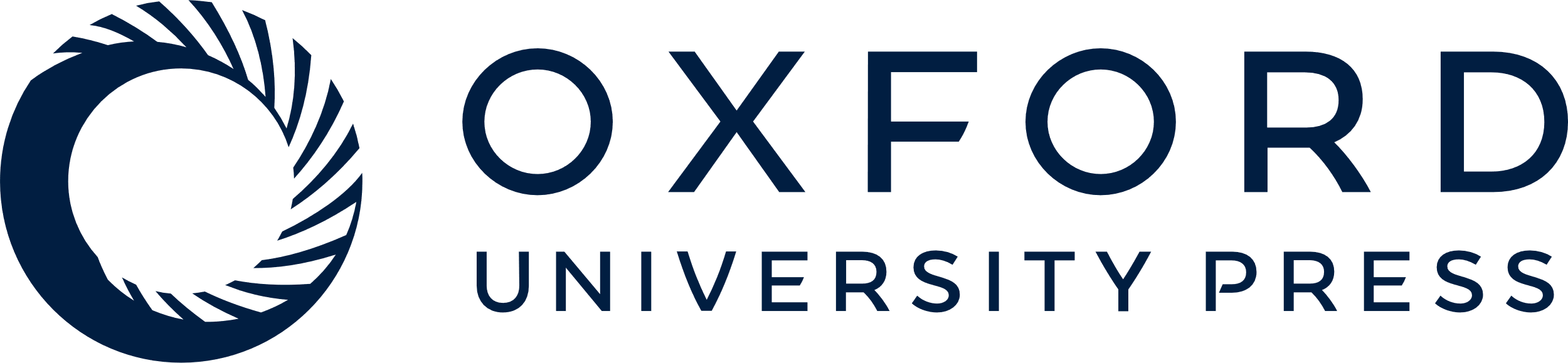 [Speaker Notes: Figure 5 Fast shear-wave polarizations at stations S09 and KTG (blue), S06 and S02 (light and dark green, respectively) and S04 (red). Corresponding rose diagrams are on the left of the figure. Trench boundary shown with dashed line. OBS1–OBS98: seismic profile perpendicular to the trench. Location of seamounts shown with ellipses.


Unless provided in the caption above, the following copyright applies to the content of this slide: © 2005 RAS]
Figure 6 (a) Time delays and (b) polarizations versus depth.
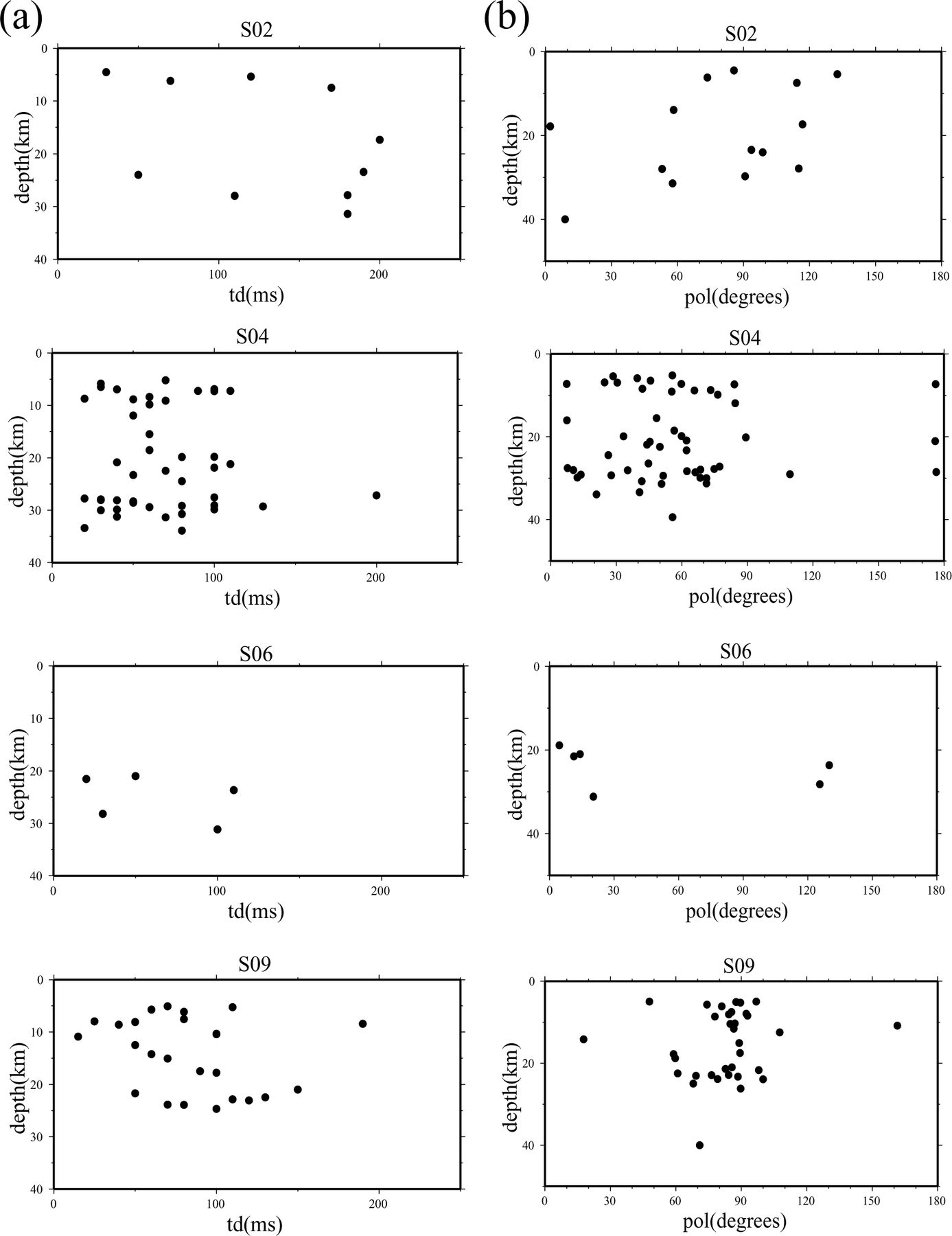 Geophys J Int, Volume 163, Issue 1, October 2005, Pages 252–264, https://doi.org/10.1111/j.1365-246X.2005.02743.x
The content of this slide may be subject to copyright: please see the slide notes for details.
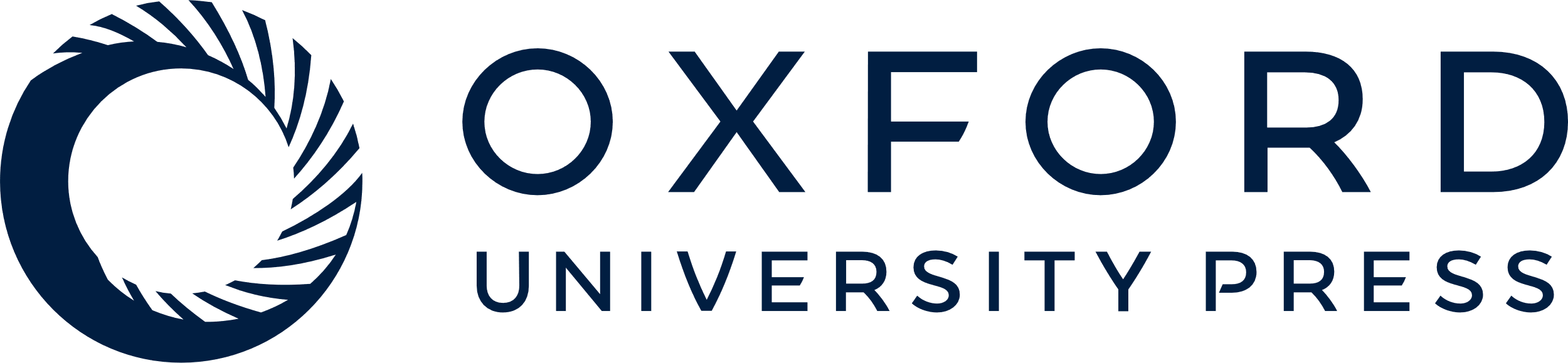 [Speaker Notes: Figure 6 (a) Time delays and (b) polarizations versus depth.


Unless provided in the caption above, the following copyright applies to the content of this slide: © 2005 RAS]
Figure 7 (a), (b) and (c) Results of 2-D finite element model (after Baba et al. 2001) The dimensions of seamount are ...
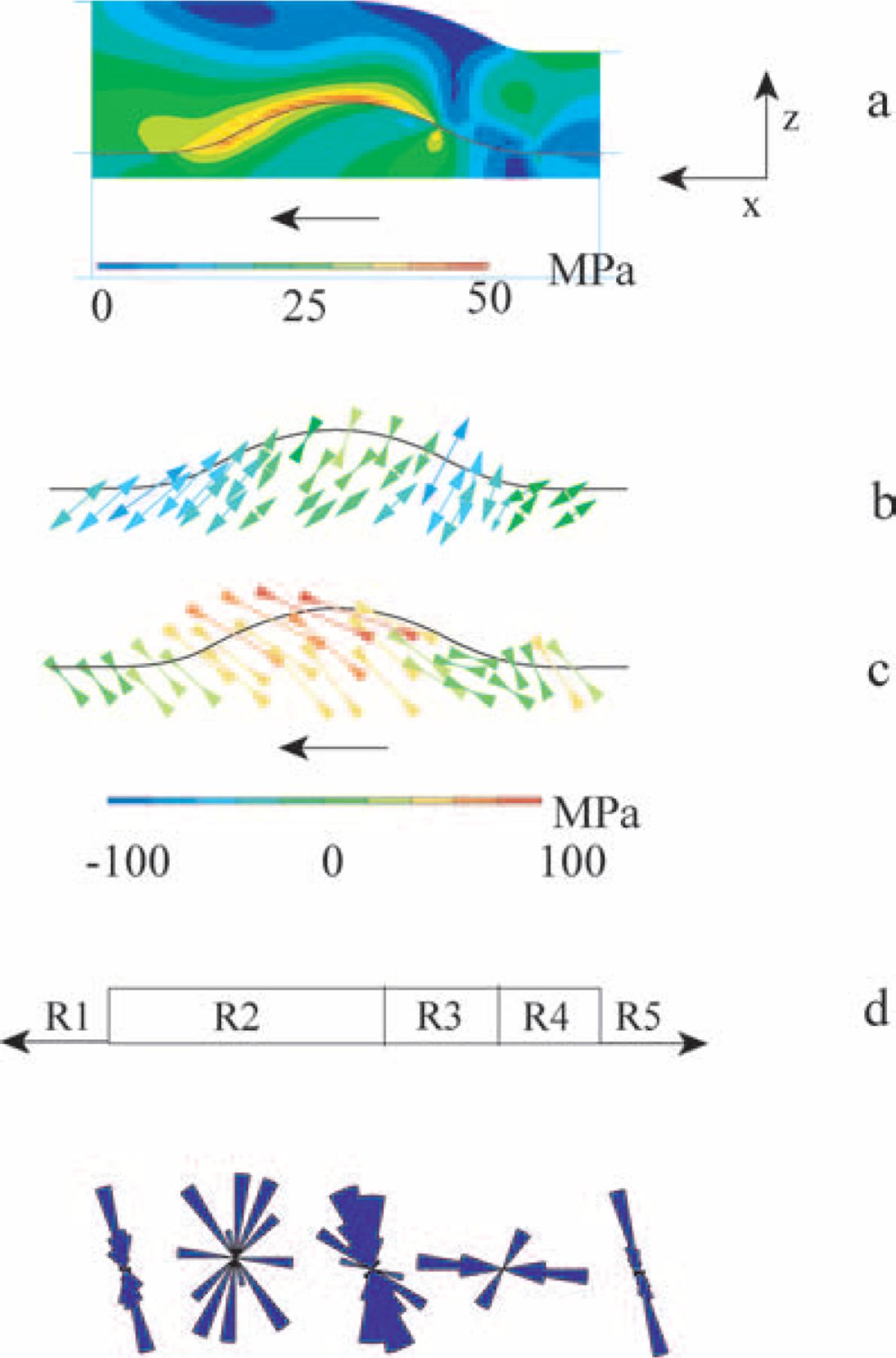 Geophys J Int, Volume 163, Issue 1, October 2005, Pages 252–264, https://doi.org/10.1111/j.1365-246X.2005.02743.x
The content of this slide may be subject to copyright: please see the slide notes for details.
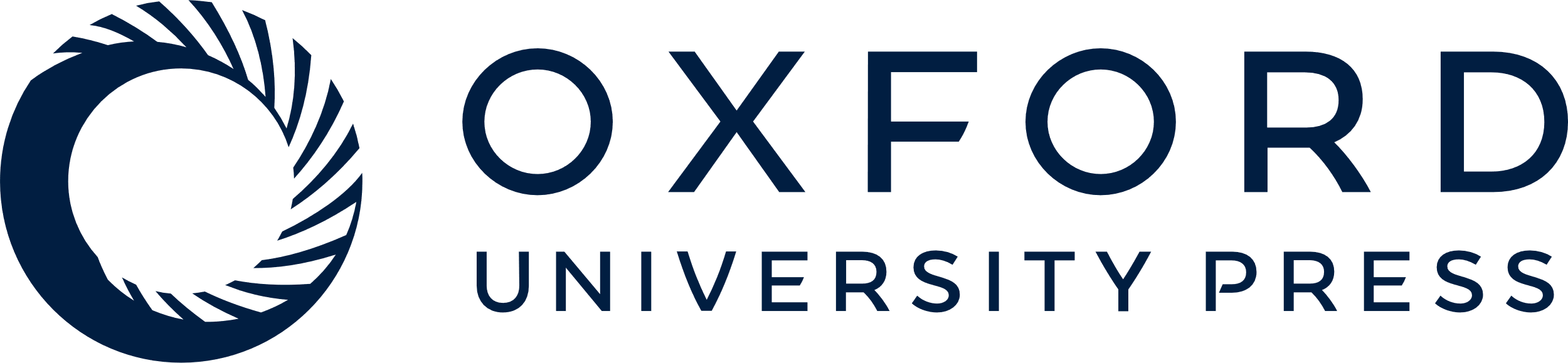 [Speaker Notes: Figure 7 (a), (b) and (c) Results of 2-D finite element model (after Baba et al. 2001) The dimensions of seamount are 2 km tall by 15 km wide. The thickness of accretionary sediments on landward flank is 6 km and on seaward flank 4 km.(a) Distribution of maximum incremental shear stress (b) and (c) minimum and maximum principal stress, respectively. (d) Regions with qualitatively different stress-field characteristics.


Unless provided in the caption above, the following copyright applies to the content of this slide: © 2005 RAS]
Figure 8 (a) Layered model for Nankai (after Kodaira et al. 2002; Park et al. 1999). The layer above the seamount is ...
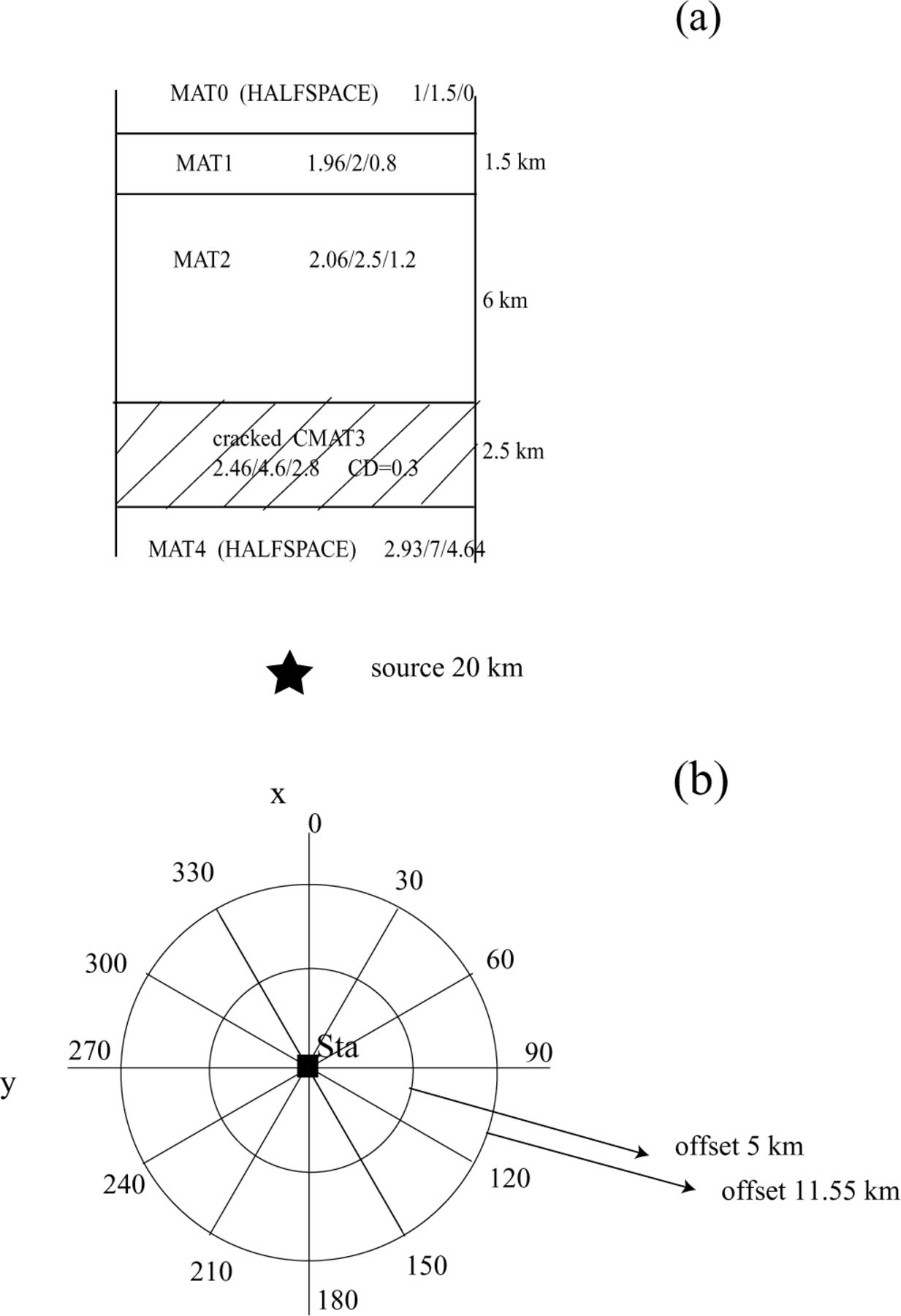 Geophys J Int, Volume 163, Issue 1, October 2005, Pages 252–264, https://doi.org/10.1111/j.1365-246X.2005.02743.x
The content of this slide may be subject to copyright: please see the slide notes for details.
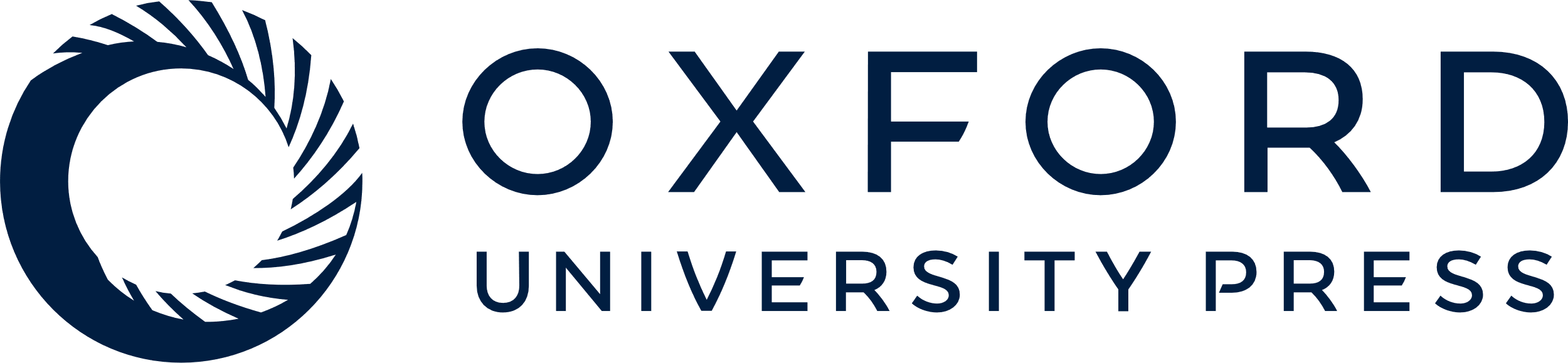 [Speaker Notes: Figure 8 (a) Layered model for Nankai (after Kodaira et al. 2002; Park et al. 1999). The layer above the seamount is cracked. Numbers denote density, Vp and Vs. CD: crack density. (b) Horizontal view of modelling. The 30° azimuth step for two offsets 5 and 11.55 km, respectively.


Unless provided in the caption above, the following copyright applies to the content of this slide: © 2005 RAS]
Figure 9 Synthetic seismograms calculated for the model of Fig. 8, using ANISEIS. Anisotropic poro-elasticity (APE) ...
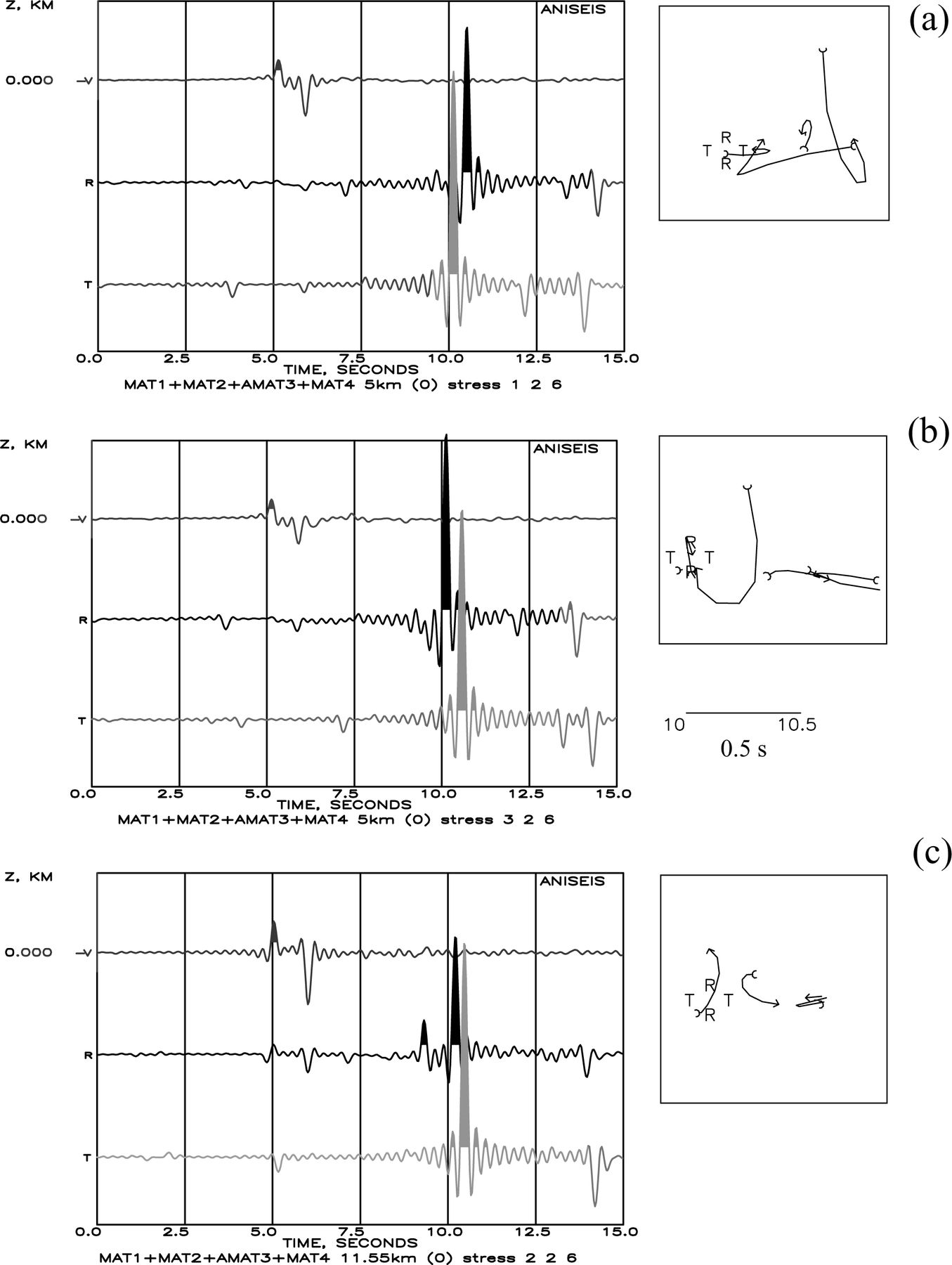 Geophys J Int, Volume 163, Issue 1, October 2005, Pages 252–264, https://doi.org/10.1111/j.1365-246X.2005.02743.x
The content of this slide may be subject to copyright: please see the slide notes for details.
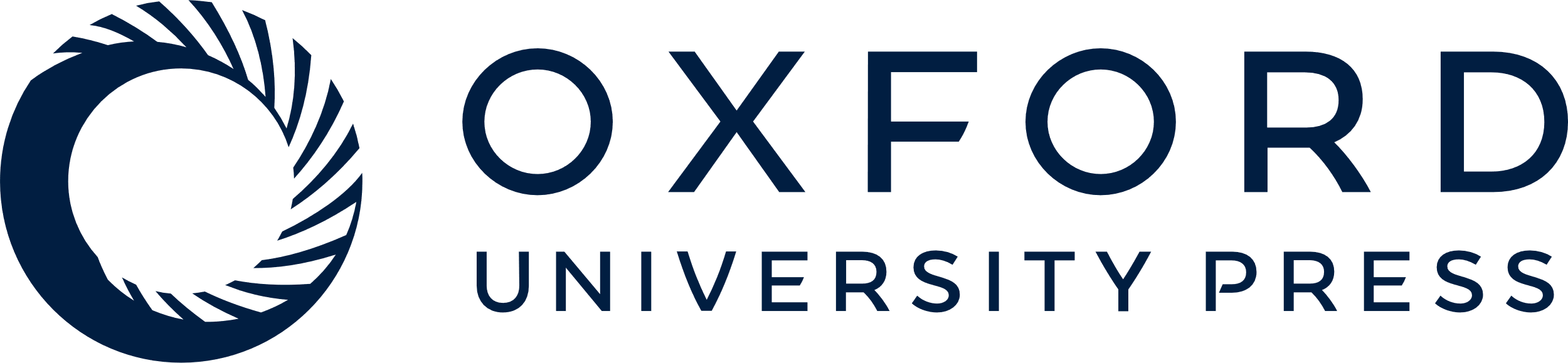 [Speaker Notes: Figure 9 Synthetic seismograms calculated for the model of Fig. 8, using ANISEIS. Anisotropic poro-elasticity (APE) applied for three sets of differential stress. Source depth: 20 km. y: direction of regional field. Effect of shear-wave polarizations for azimuth 0° (a) 1 2 6 for offset 5 km; (b) 3 2 6 for offset 5 km and (c) 2 2 6 for offset 11.55 km. Notice the larger offset (11.55 km) in (c) needed for time-delays to be noticed.


Unless provided in the caption above, the following copyright applies to the content of this slide: © 2005 RAS]
Figure 10 Effect of tilting the X–Z plane of cracks on synthetic shear-wave polarizations. (a) tilt 15° offset 5 km (b) ...
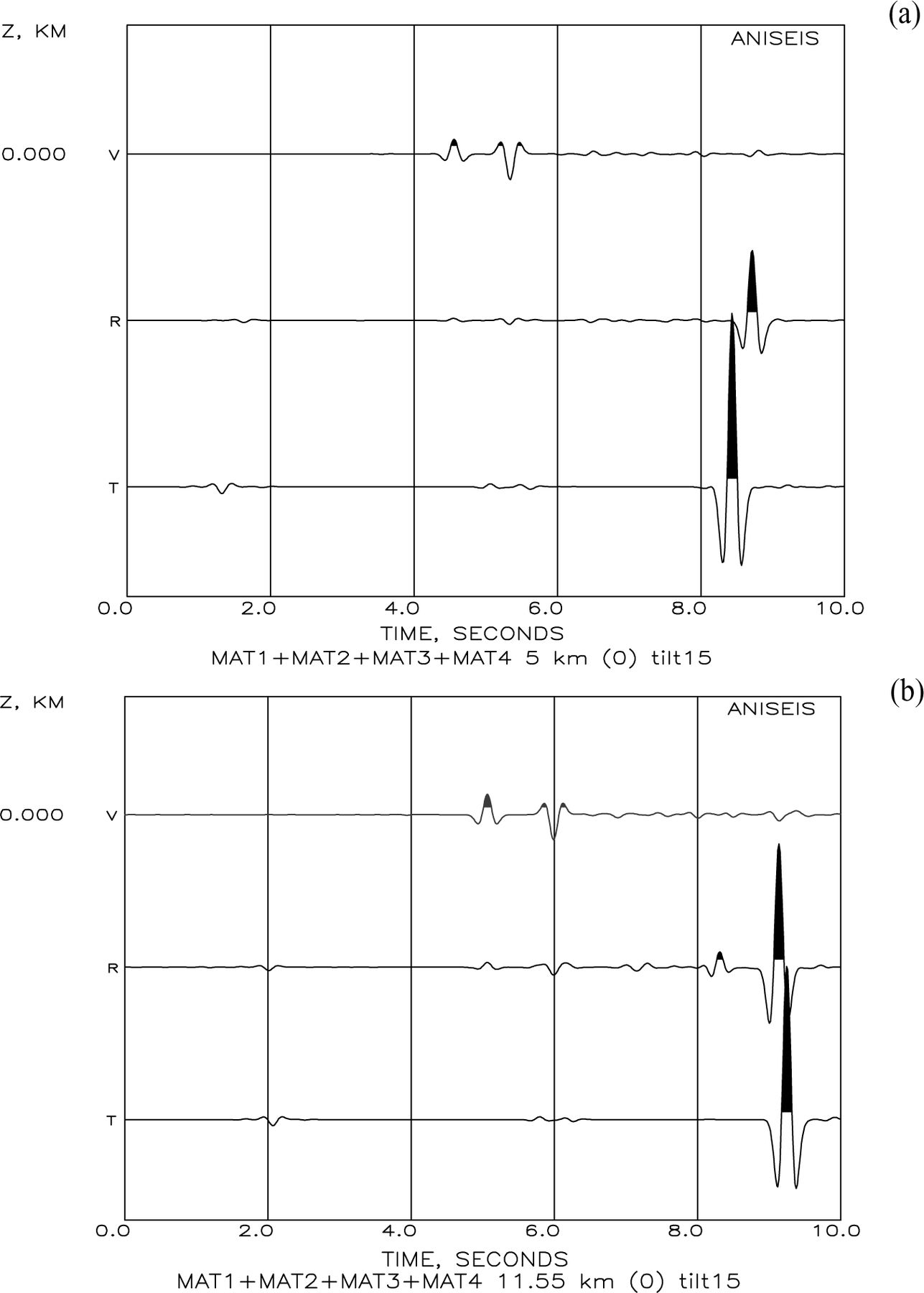 Geophys J Int, Volume 163, Issue 1, October 2005, Pages 252–264, https://doi.org/10.1111/j.1365-246X.2005.02743.x
The content of this slide may be subject to copyright: please see the slide notes for details.
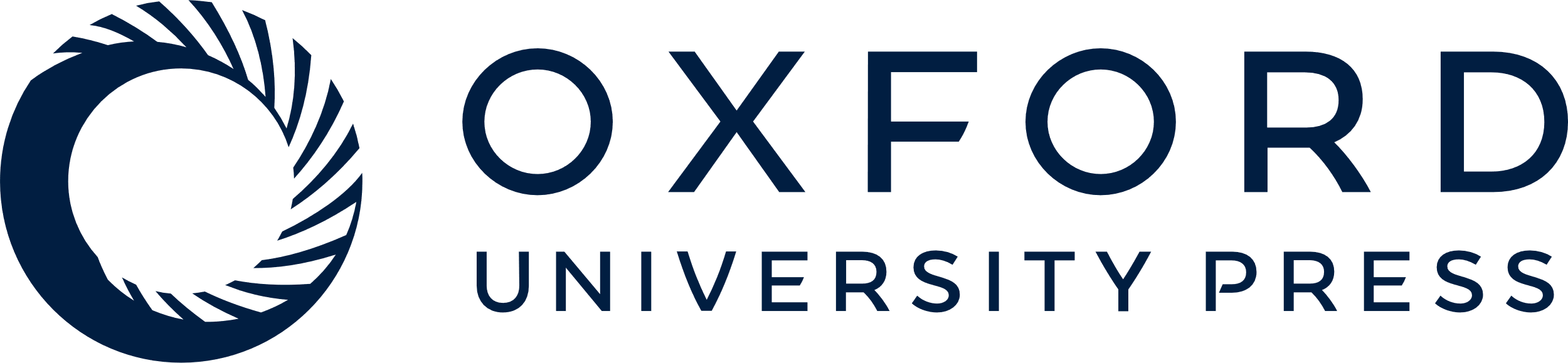 [Speaker Notes: Figure 10 Effect of tilting the X–Z plane of cracks on synthetic shear-wave polarizations. (a) tilt 15° offset 5 km (b) tilt 15° offset 11.55 km.


Unless provided in the caption above, the following copyright applies to the content of this slide: © 2005 RAS]
Figure 11 Summary of results for tilts 15° and 30°. Inner circle radius 5 km. Outer circle radius 11.55 km. Source ...
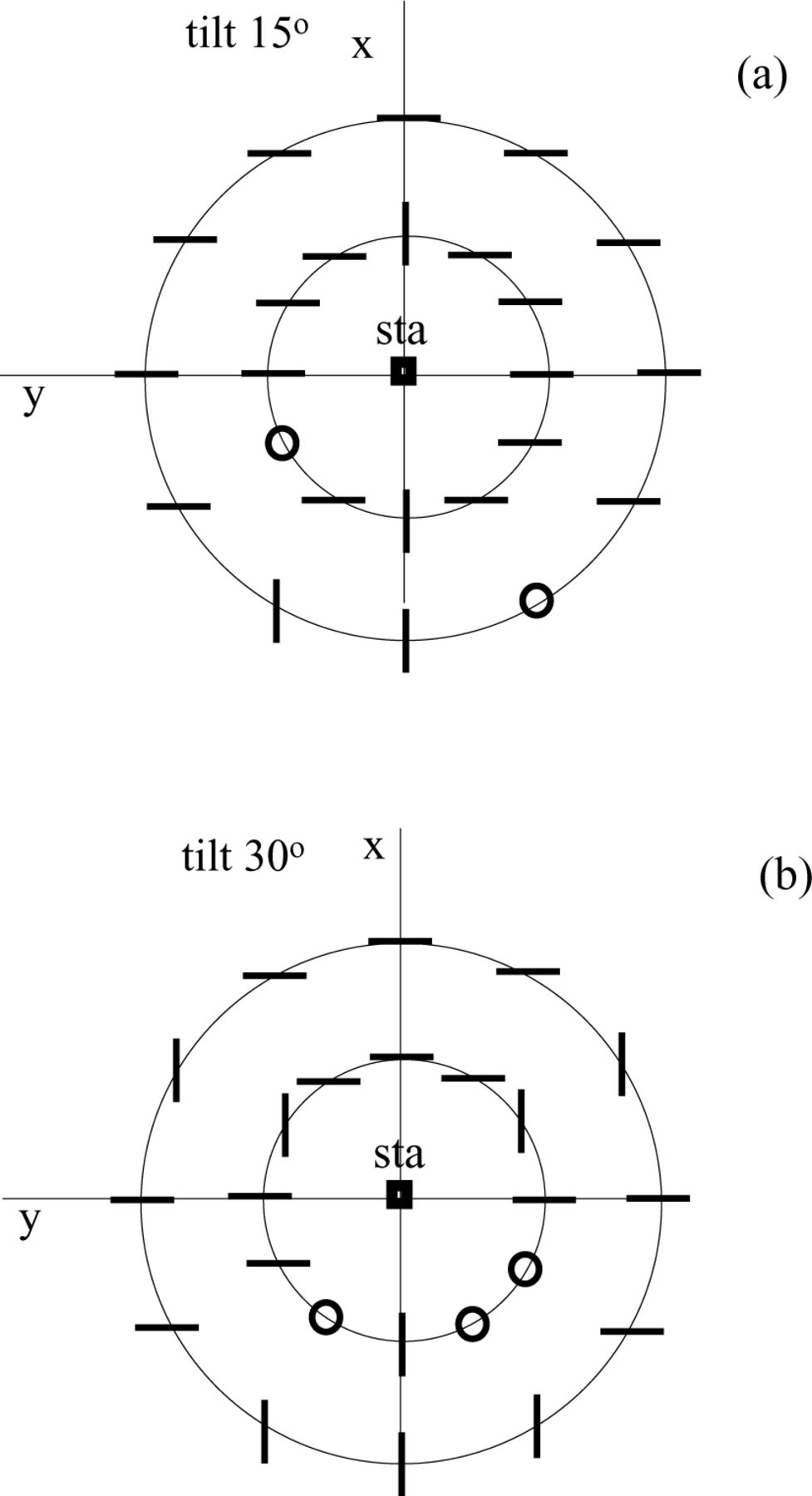 Geophys J Int, Volume 163, Issue 1, October 2005, Pages 252–264, https://doi.org/10.1111/j.1365-246X.2005.02743.x
The content of this slide may be subject to copyright: please see the slide notes for details.
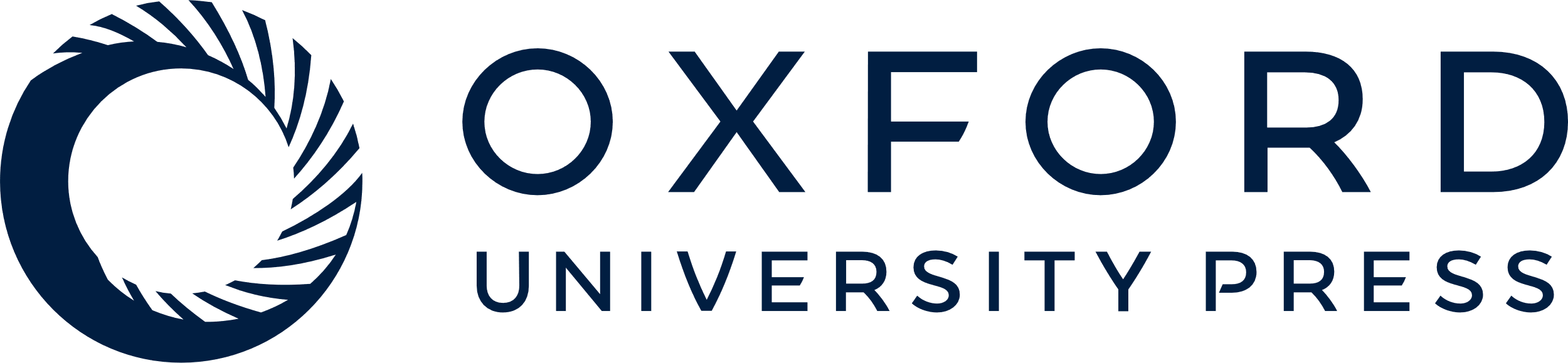 [Speaker Notes: Figure 11 Summary of results for tilts 15° and 30°. Inner circle radius 5 km. Outer circle radius 11.55 km. Source depth 20 km. Open circle: elliptical motion.


Unless provided in the caption above, the following copyright applies to the content of this slide: © 2005 RAS]
Figure 12 Model based on the reflection profile (after Kodaira et al. 2002), and location of events from the lower ...
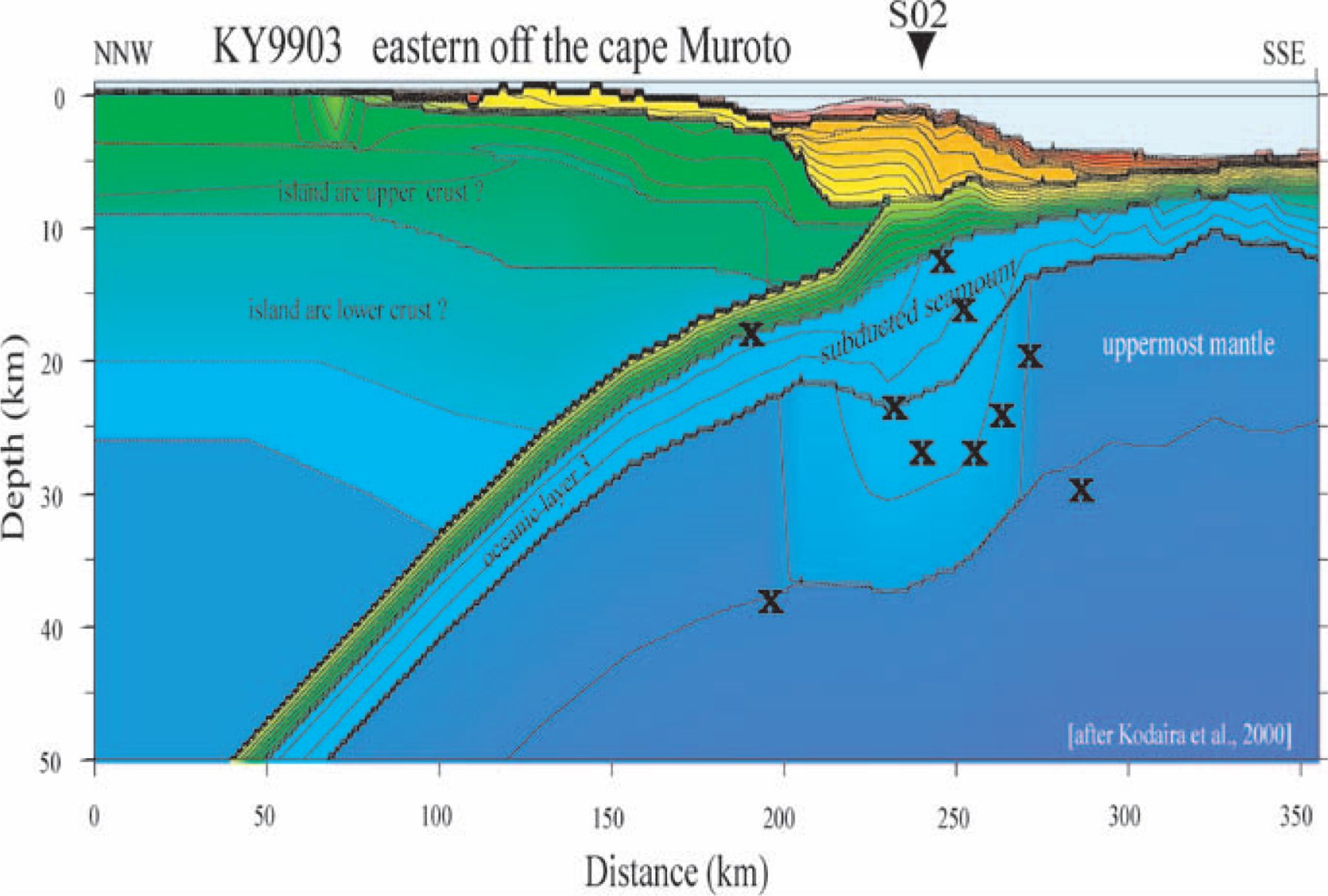 Geophys J Int, Volume 163, Issue 1, October 2005, Pages 252–264, https://doi.org/10.1111/j.1365-246X.2005.02743.x
The content of this slide may be subject to copyright: please see the slide notes for details.
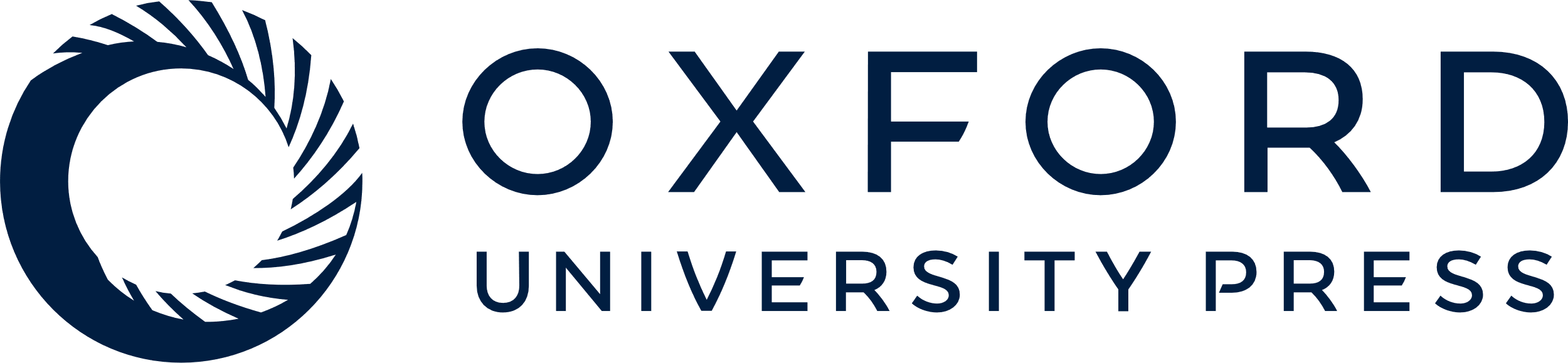 [Speaker Notes: Figure 12 Model based on the reflection profile (after Kodaira et al. 2002), and location of events from the lower oceanic crust and the uppermost mantle, as recorded by station S02.


Unless provided in the caption above, the following copyright applies to the content of this slide: © 2005 RAS]
Figure 13 Map of fast polarizations for crustal and underplate earthquakes (off Mmuroto, off Kii regions). Positions of ...
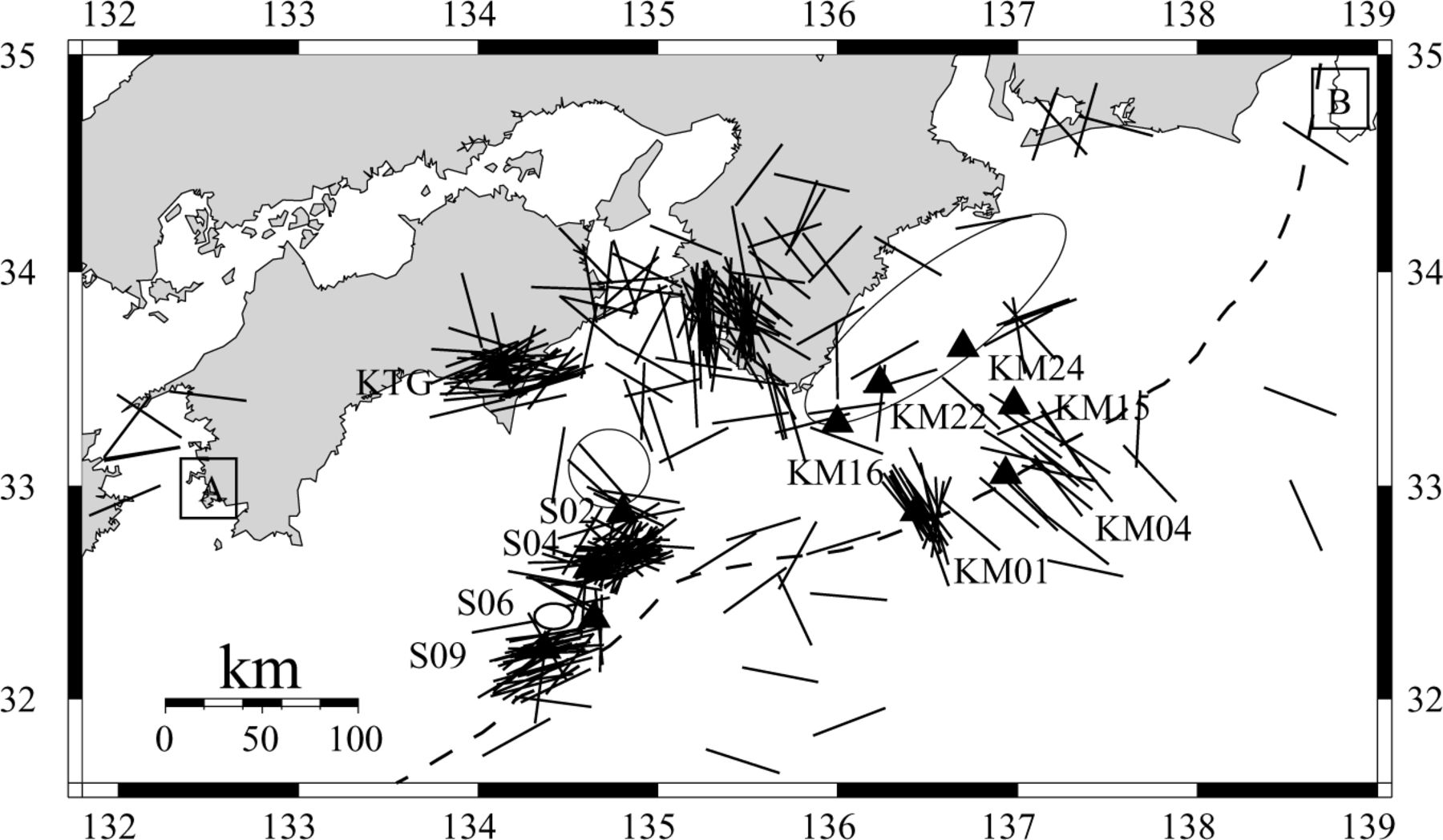 Geophys J Int, Volume 163, Issue 1, October 2005, Pages 252–264, https://doi.org/10.1111/j.1365-246X.2005.02743.x
The content of this slide may be subject to copyright: please see the slide notes for details.
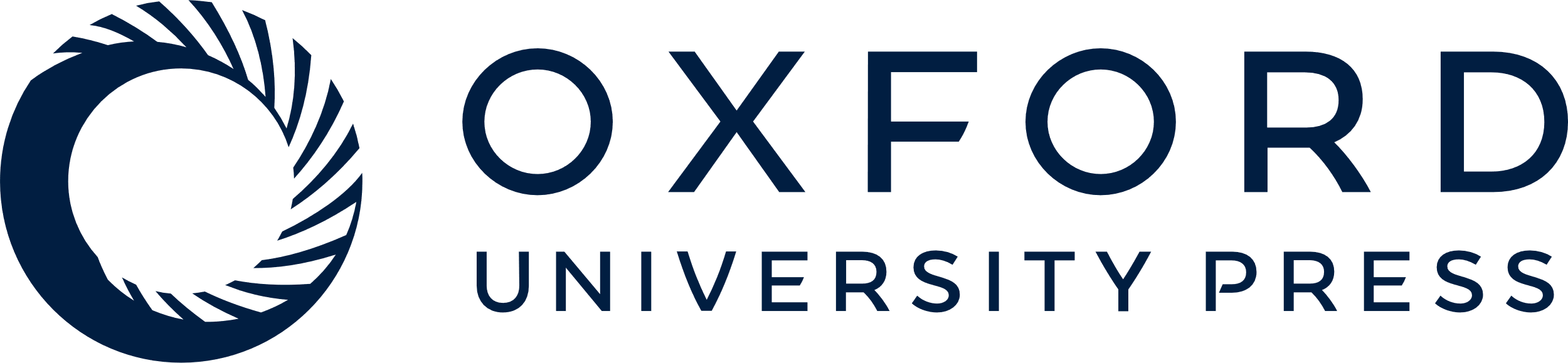 [Speaker Notes: Figure 13 Map of fast polarizations for crustal and underplate earthquakes (off Mmuroto, off Kii regions). Positions of seamounts and asperities are marked with ellipses. For points A and B, see Fig. 1.


Unless provided in the caption above, the following copyright applies to the content of this slide: © 2005 RAS]